The Global Code of Digital Enforcement
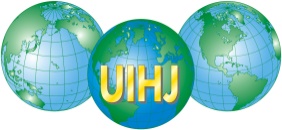 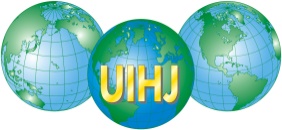 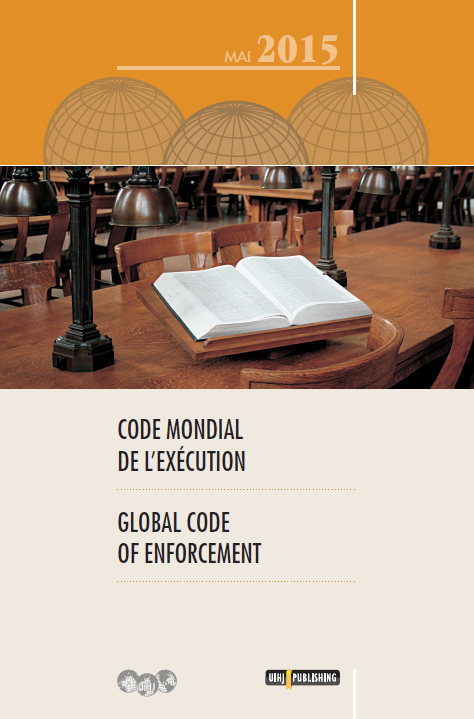 The Global Code of Enforcement
Guiding principles of enforcement

Provisional measures

Enforcement measures

Enforcement officers
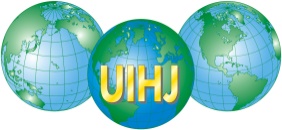 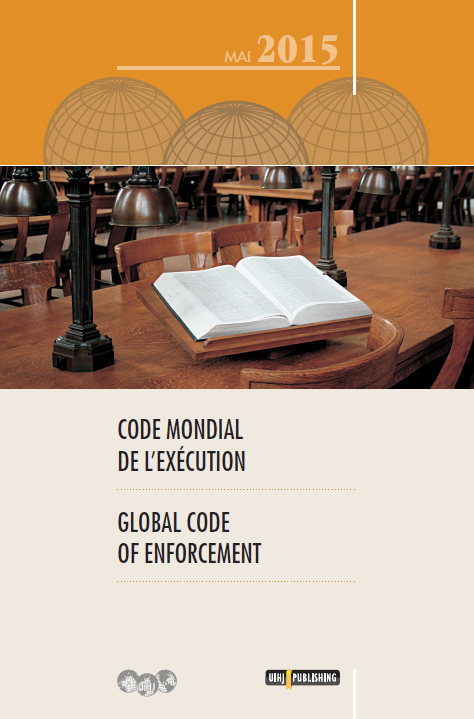 The Global Code of Enforcement
A tool of good governance

A model law

Innovative

A new balance
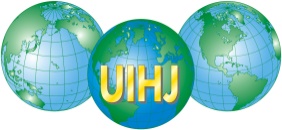 The Global Code of Enforcement introduces modern concepts such as

Amicable enforcement

Participatory enforcement

Soft enforcement
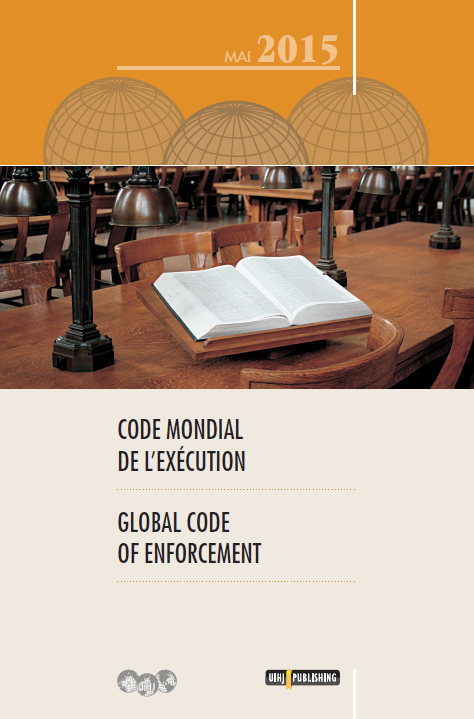 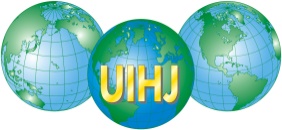 The Global Code of Enforcement can serve as a legislative model
It responds to new economic factors
The right to effectively enforce is a key tool for economic development
The enforcement process must be effective, efficient and equitable
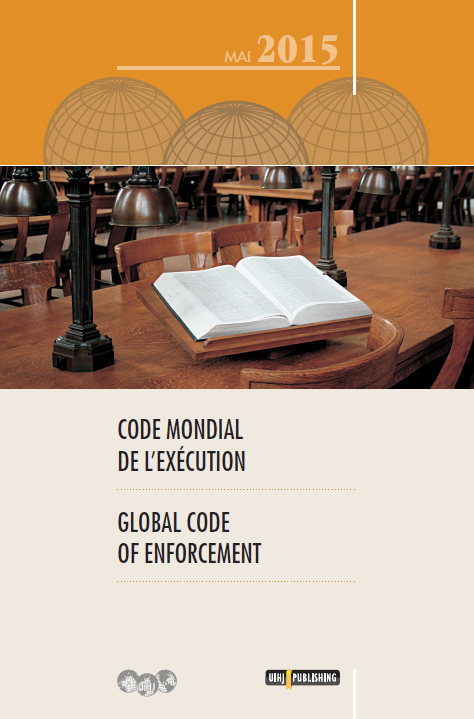 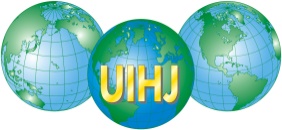 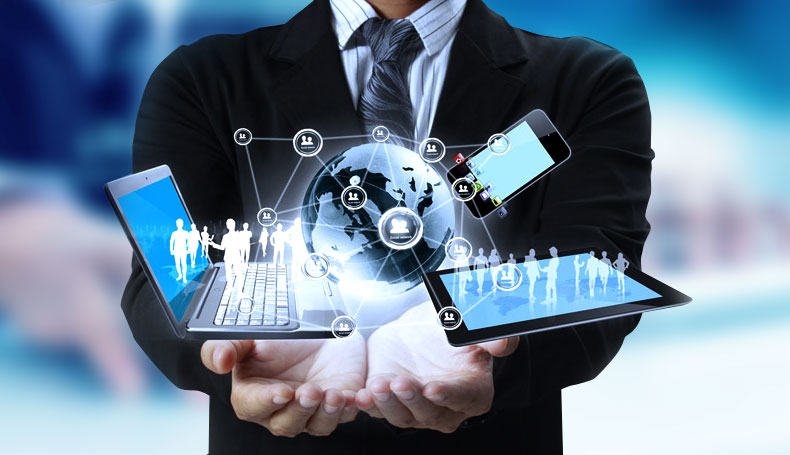 The world is changing and evolving 
New challenges are waiting for us!
We should support digitalization of justice, but we should NEVER allow the new technologies will replace us!
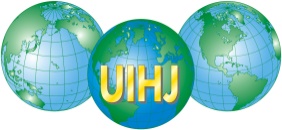 The Global Code of Digital Enforcement
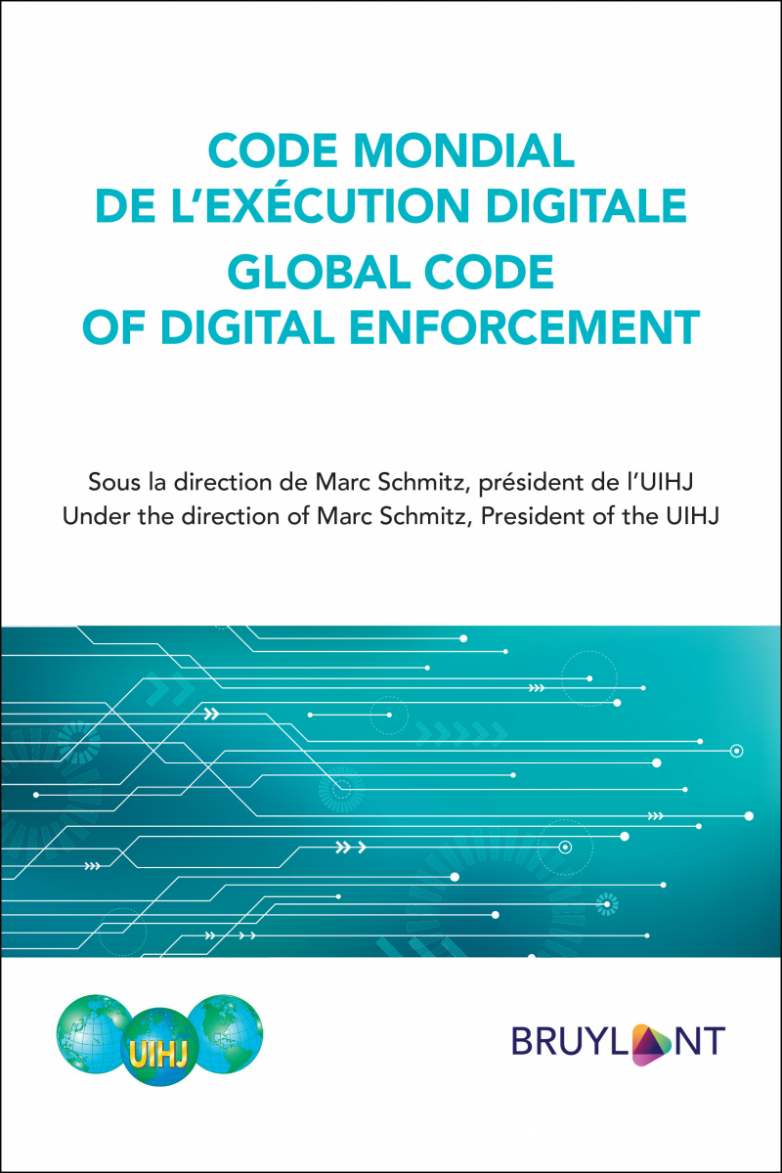 Digitalization has become a global phenomenon

Enforcement professionals are strongly impacted by the digitalization of justice

Defining universal principles which states should introduce into their national legislation to govern the use of digital technology in the enforcement of court decisions

Promotion of a balanced enforcement system
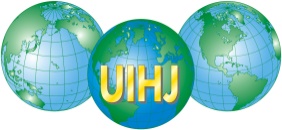 The Global Code of Digital Enforcement
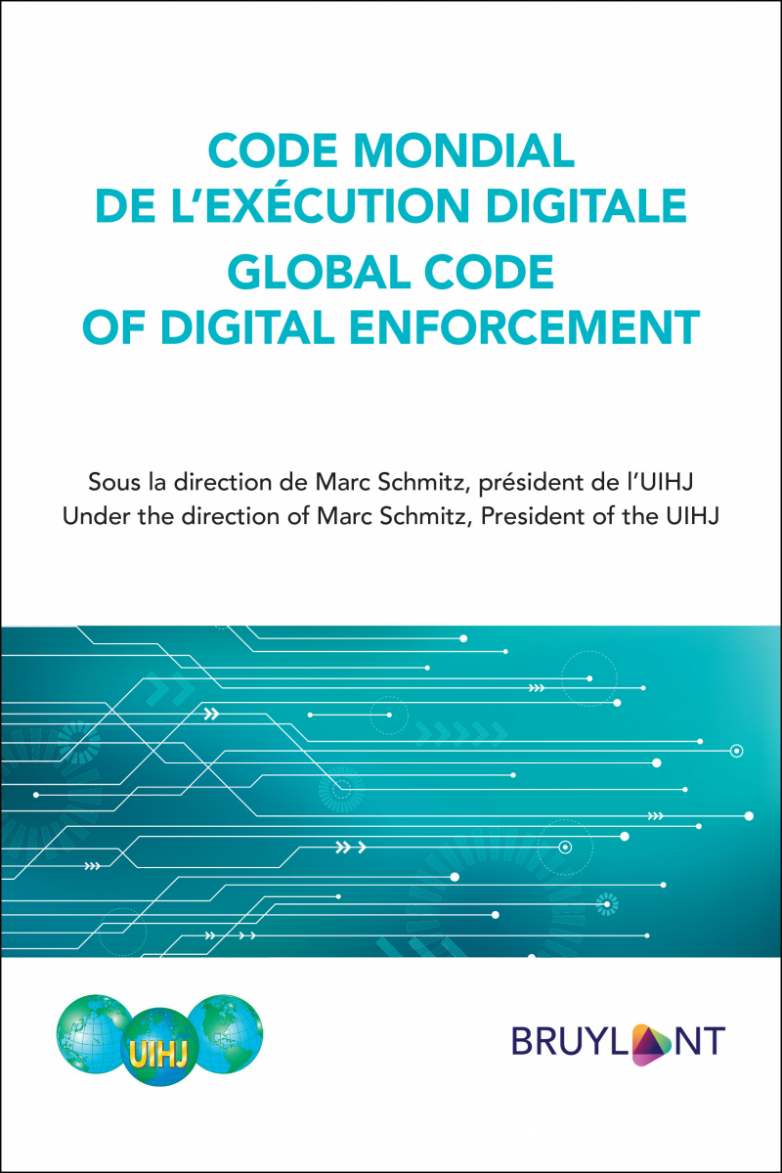 e-enforcement

enforcement on digital assets

e-enforcement on digital assets
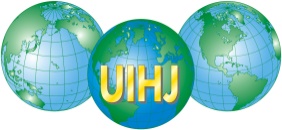 The Global Code of Digital Enforcement
Structured in 7 parts:

General Principles of Digital Enforcement

Applicable Law to Enforcement

Principles specific to the activity of judicial officers 

Digital Enforcement Procedure

Enforcement on Digital Assets

Use of Artificial Intelligence in Enforcement

Seizure of Crypto-Assets
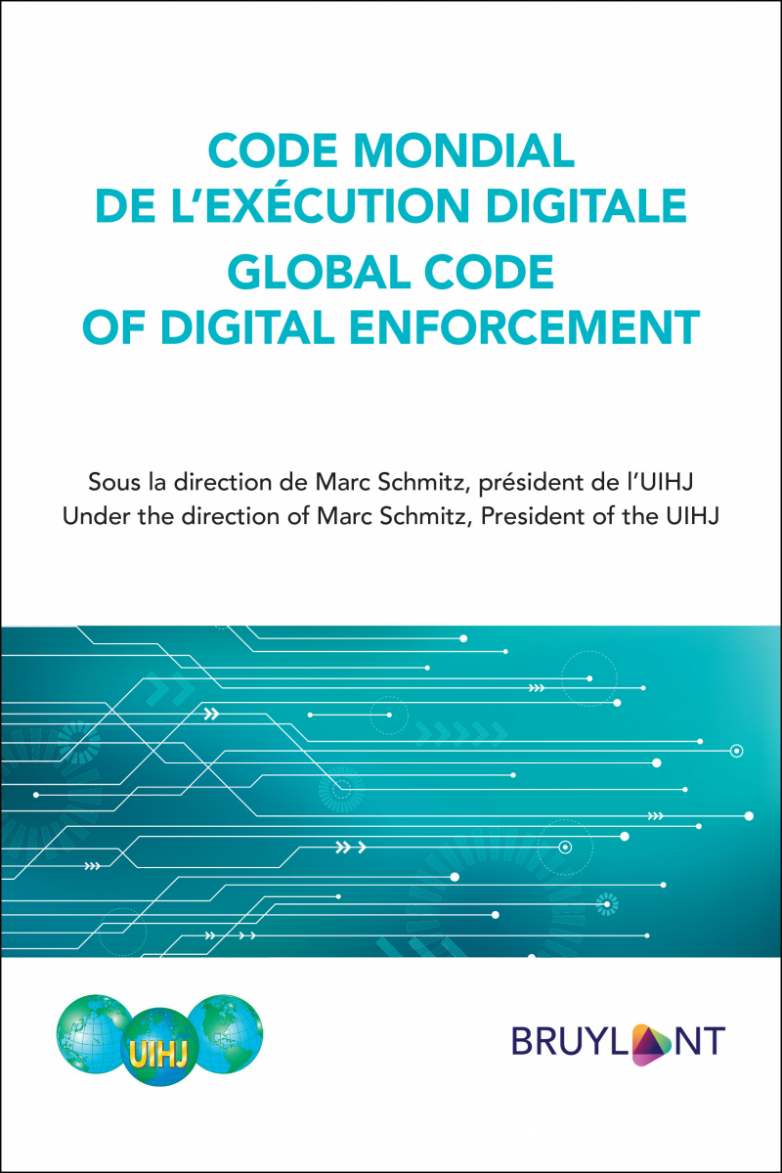 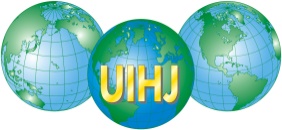 The Global Code of Digital Enforcement
General Principles of Digital    Enforcement

The first two articles relate to “respect for fundamental rights” and respect for “the ethical principles of digital use”.

Digitalization should not be an end in itself and can only be conceived with respect for human rights.

There are also a series of guarantees aimed at protecting against the risks associated with the use of artificial intelligence.
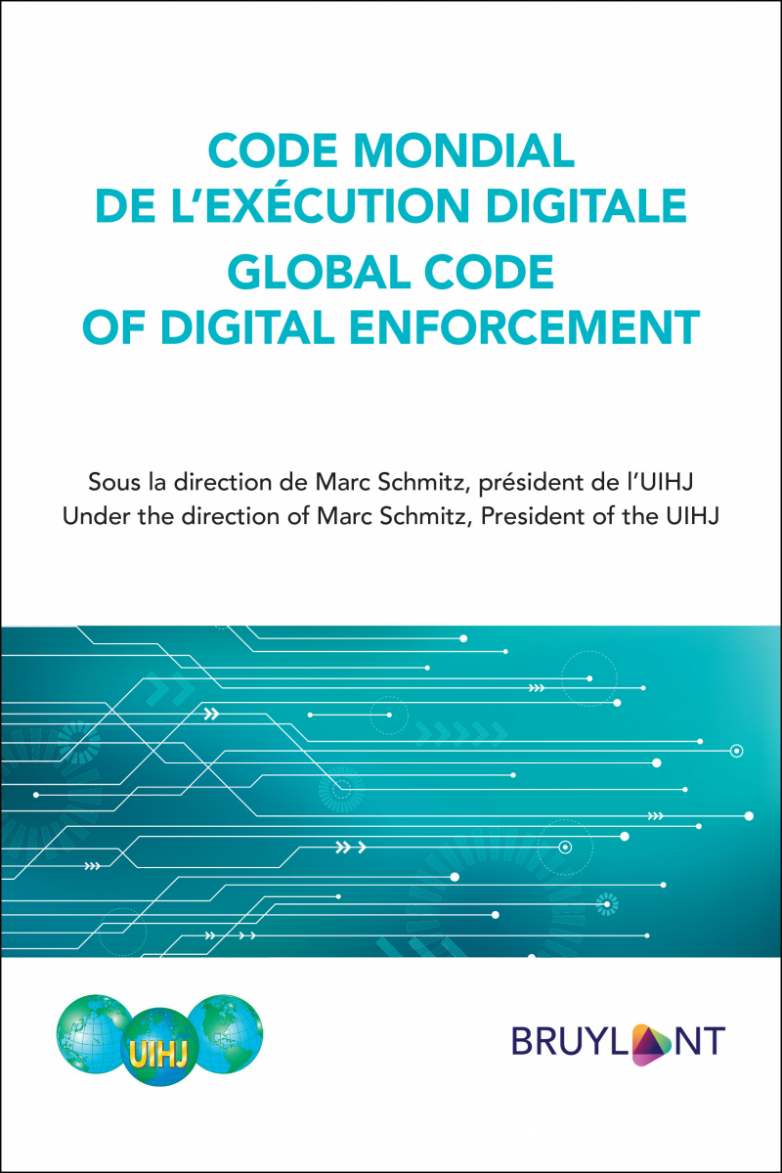 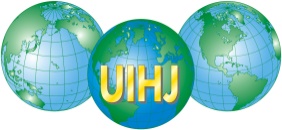 The Global Code of Digital Enforcement
Applicable Law to Enforcement


The principle is that identified and accessible digital assets are seized in accordance with the law of their location, in compliance with the principle of territoriality of enforceability. With regard to unidentified or inaccessible digital assets, it is recommended to apply the law of the State that controls or ordered the enforcement.
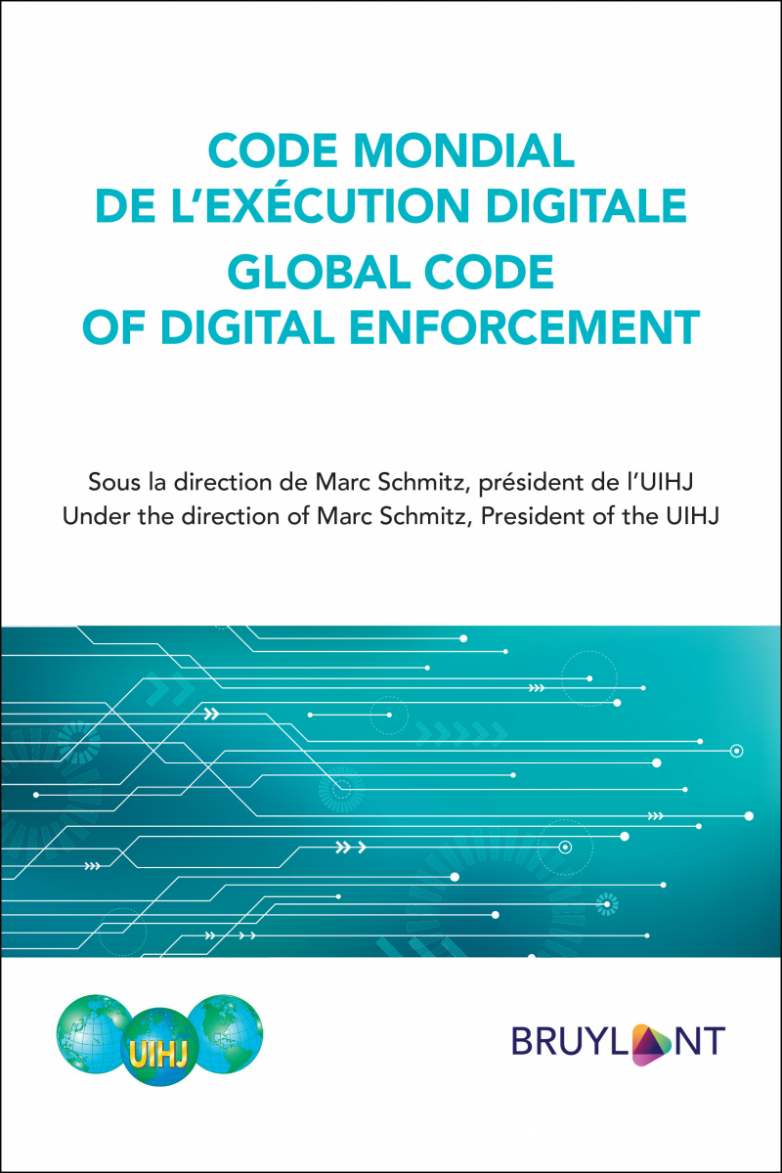 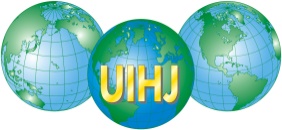 The Global Code of Digital Enforcement
Principles specific to the activity of judicial officers 

The main idea is to allow enforcement agents to use digital tools to carry out their activities.

Regarding their activities and with the focus on the digitalization of justice, judicial officers should 
Have the possibility to use digital tools 
Have the knowledge to use digital tools
but also
Have the possibility to NOT use digital tools
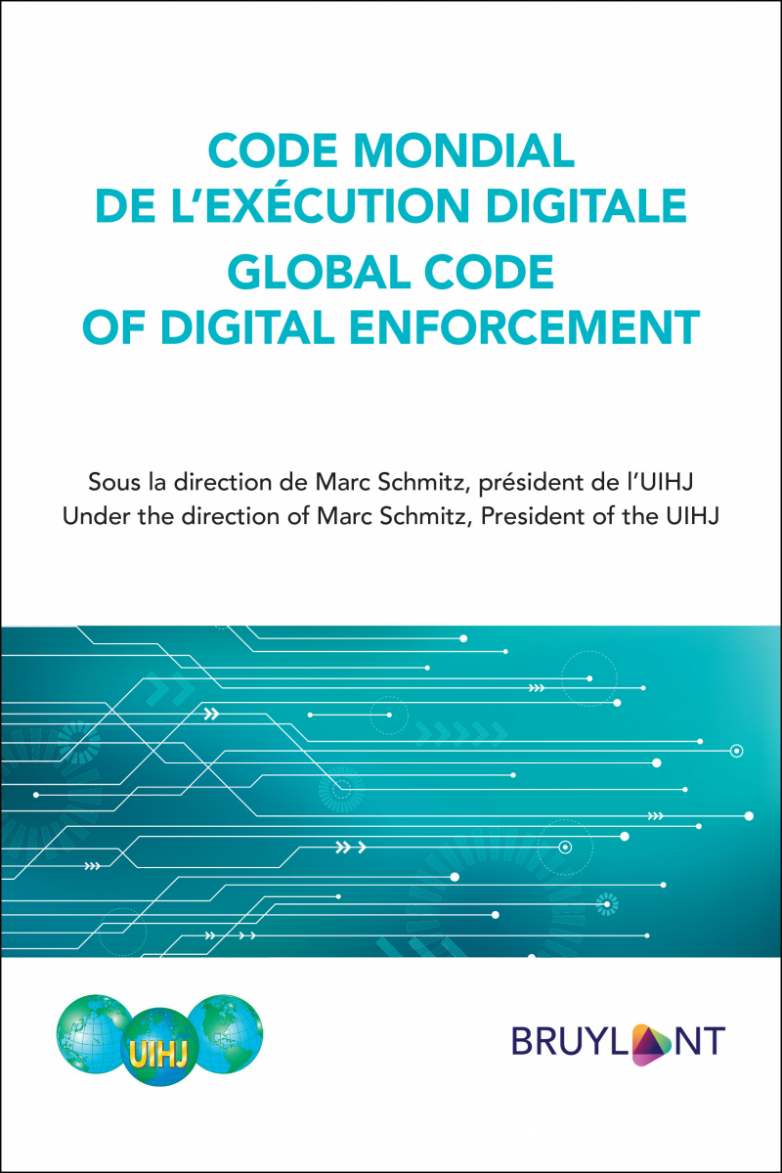 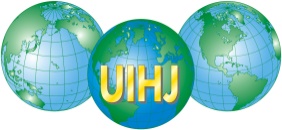 The Global Code of Digital Enforcement
Digital Enforcement Procedure


After outlining the general principles (such as the creation of dematerialized seizures, while maintaining physical non-digital seizures), the focus here is also on electronic access to data.
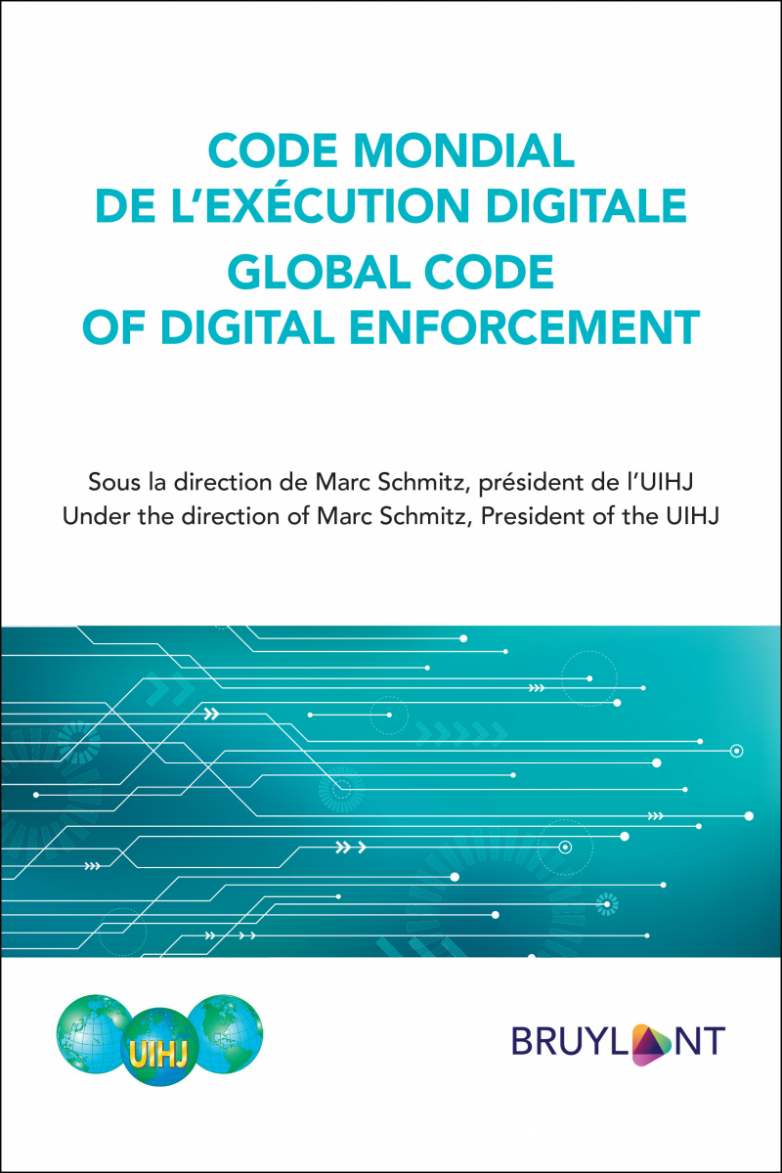 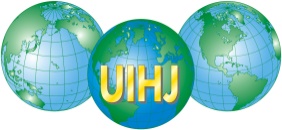 The Global Code of Digital Enforcement
Enforcement on Digital Assets


In order to be able to carry out enforcement on digital assets, the procedures for locating and seizing them must be adapted. 

In this regard, it is specified, for example, that national laws should define seizure procedures adapted to digital assets and regulate their legal regime.
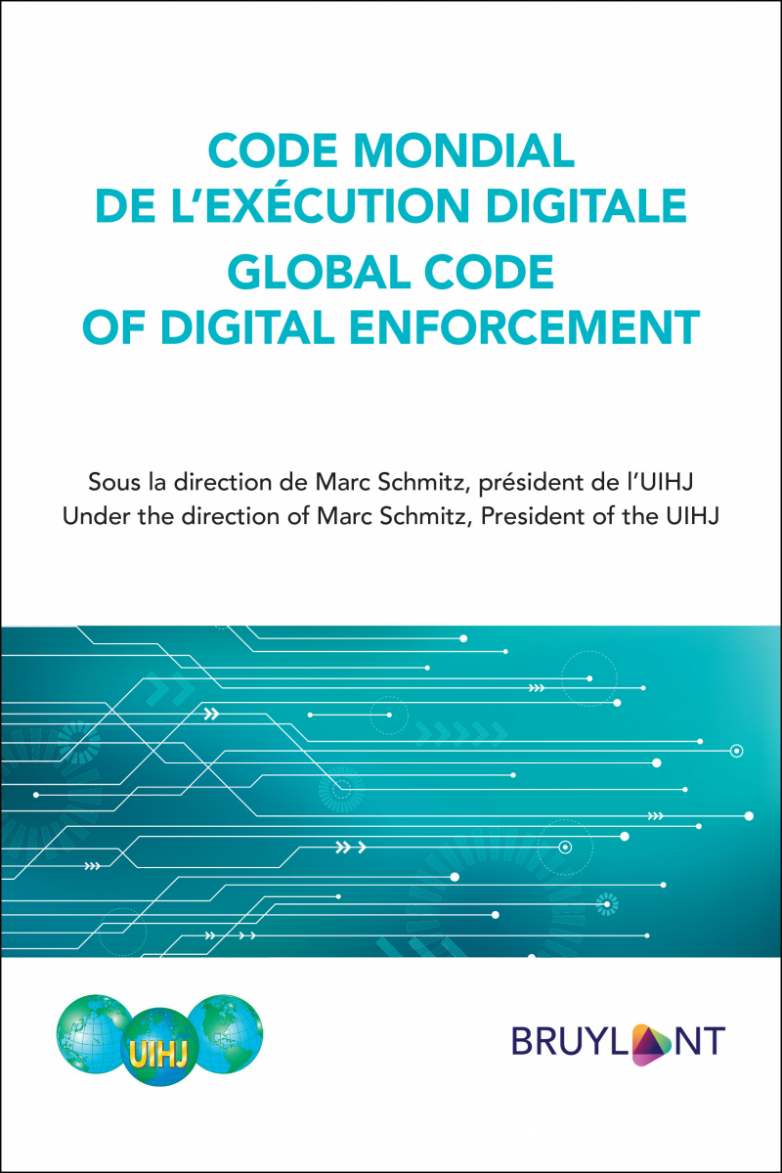 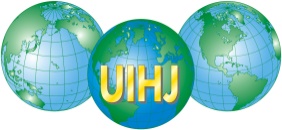 The Global Code of Digital Enforcement
Use of Artificial Intelligence in Enforcement

Artificial intelligence is intended to help enforcement agents to assess the appropriate enforcement measures. 

It is important to allow the enforcement agents the possibility of setting up a “smart enforcement” mechanism.

The use of blockchain technology is also key for the enforcement agents, together with the debtor and the creditor, to set up an automated process of compulsory enforcement, particularly when payments are made by cryptocurrency.
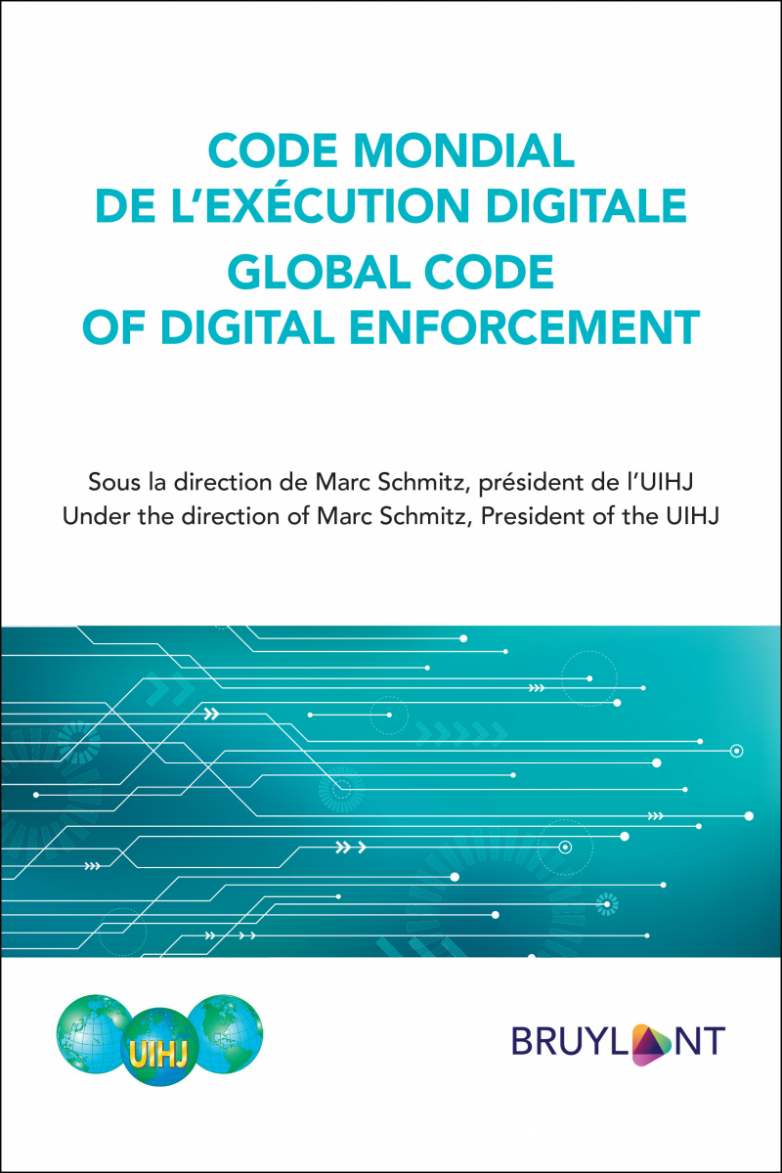 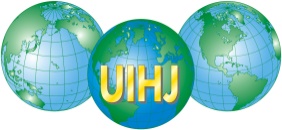 The Global Code of Digital Enforcement
Seizure of Crypto-Assets

It is recommended to create a national crypto-assets register and an obligation for the debtor to declare his crypto-assets to the enforcement agent in charge of enforcement. 

In addition, a distinction is made between the seizure of crypto assets in the hands of a third party (e.g. exchange platform) or the seizure in the hands of the debtor.
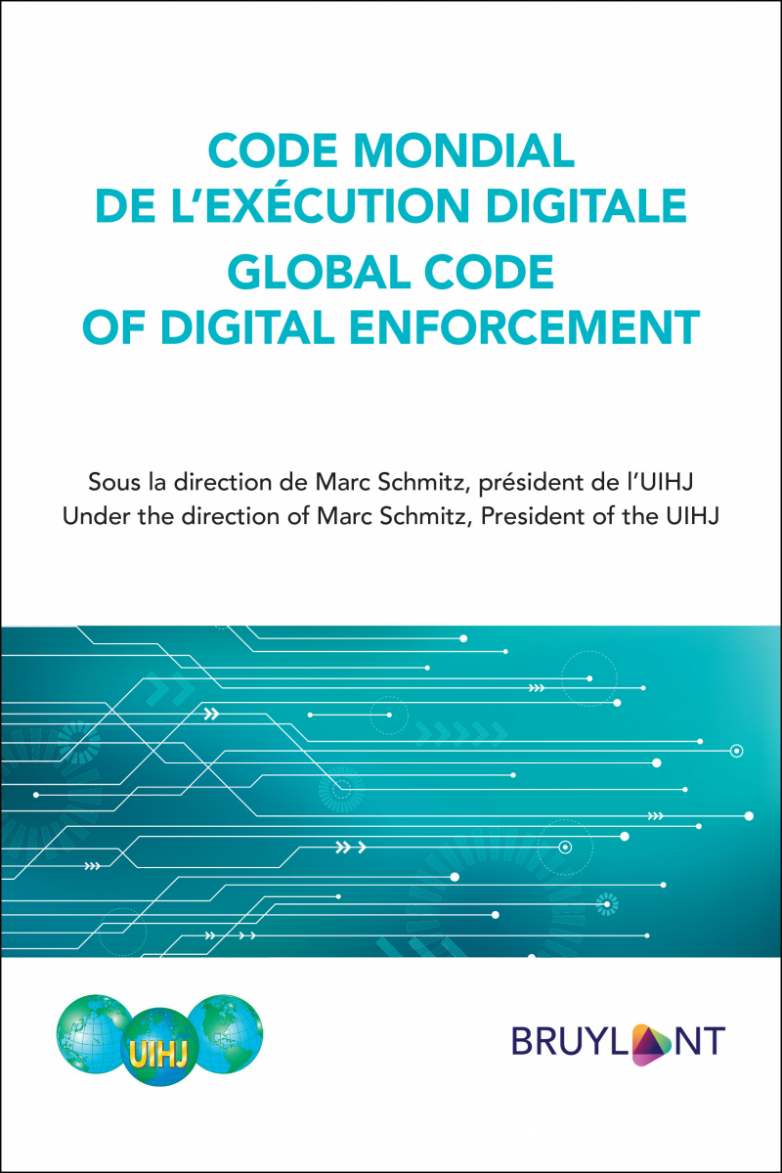 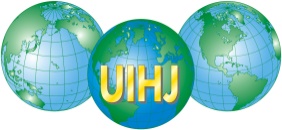 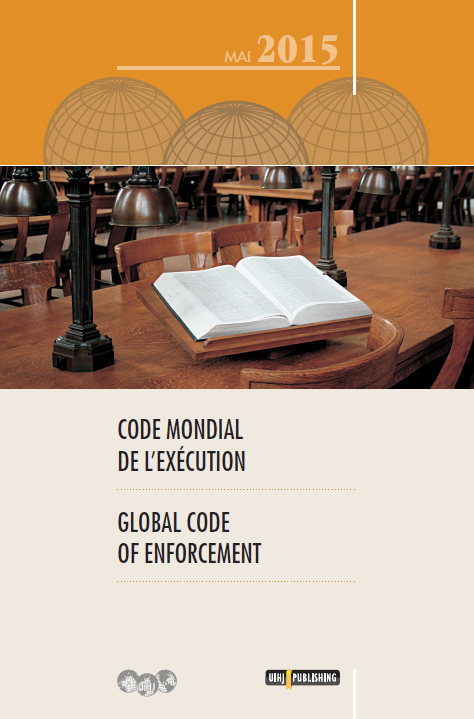 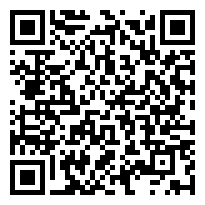 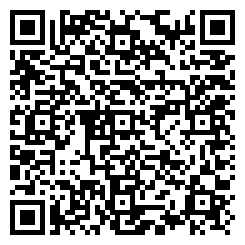 www.uihj.com
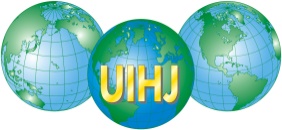 Thank you very much for your attention!